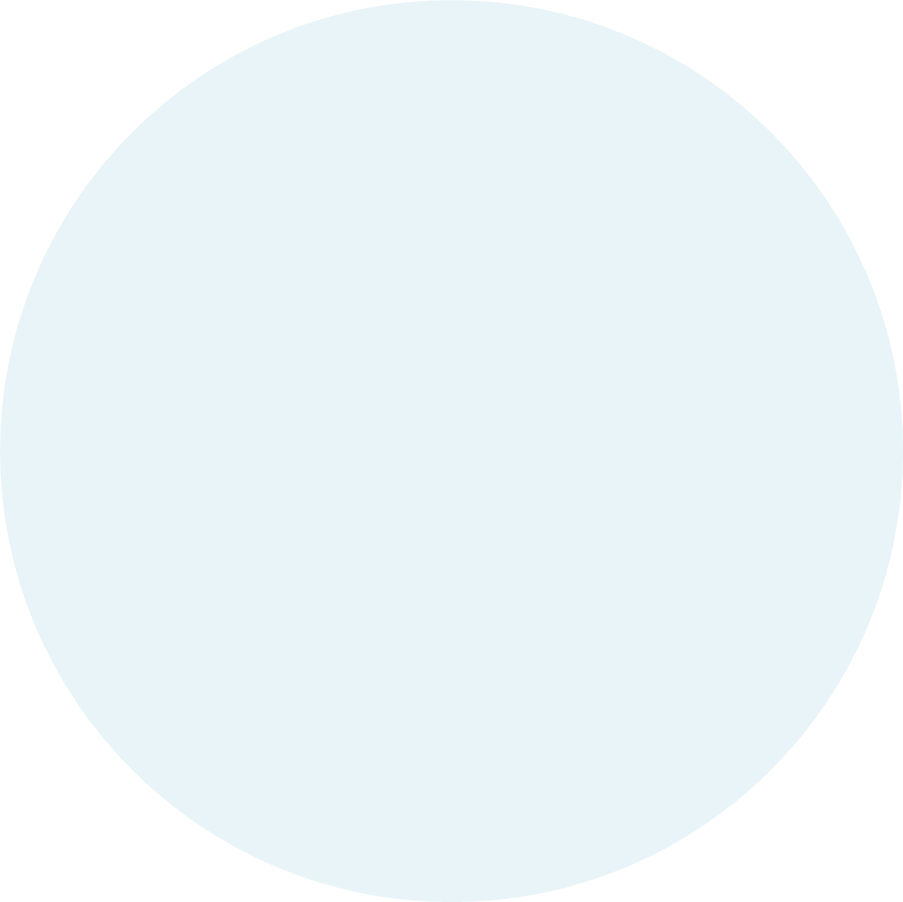 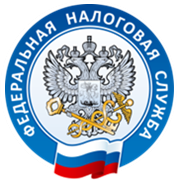 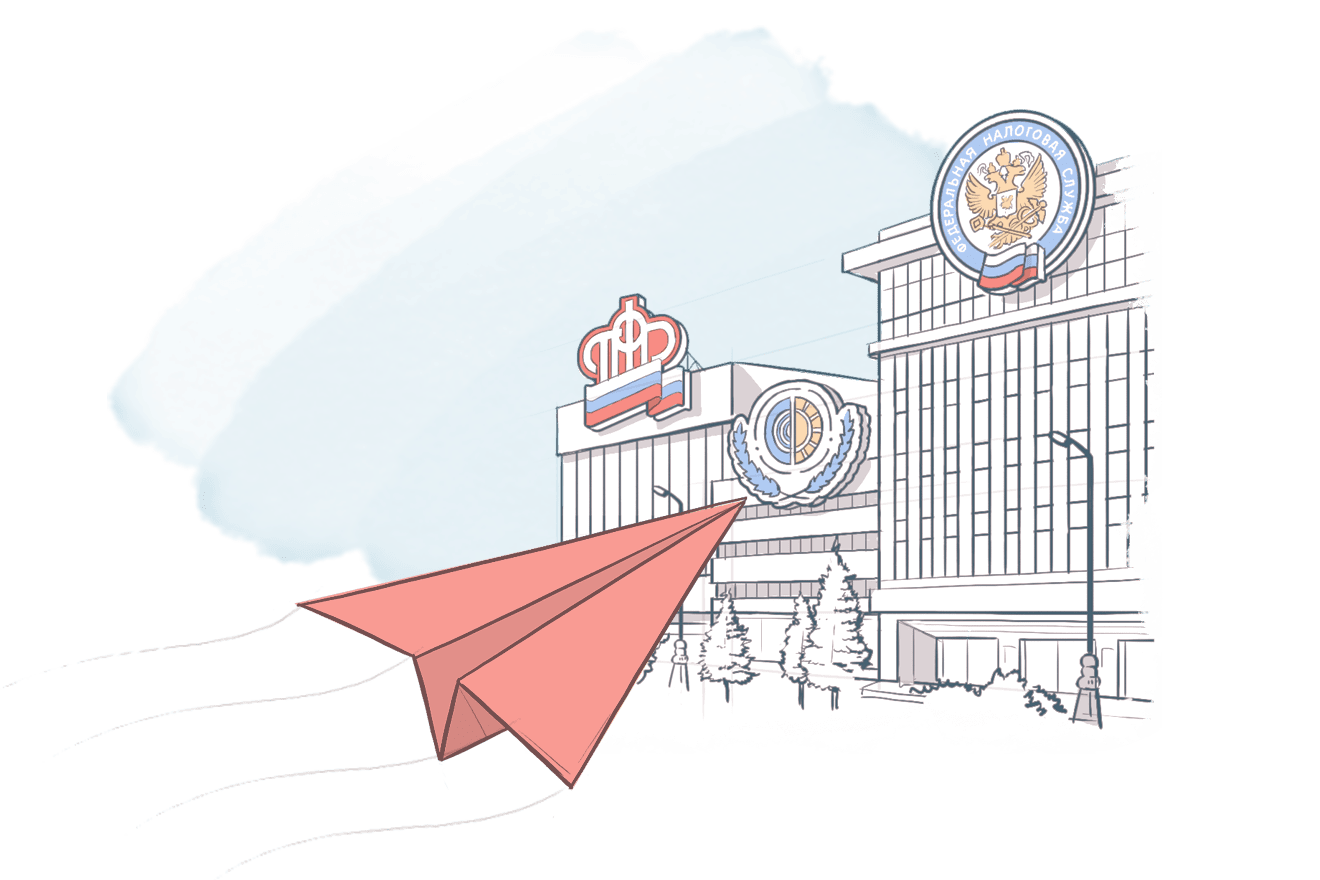 Частые ошибки 
при заполнении расчета
по страховым взносам 
и формы 6-НДФЛ
Начальник отдела камерального контроля 
НДФЛ и страховых взносов №1
УФНС России по Новгородской области
Ю. Г. Волнухина
Расчет по страховым взносам
Форма расчета по страховым взносам, порядок ее заполнения, а также формат представления расчета 
по страховым взносам в электронном виде утверждён приказом ФНС России от 06.10.2021 N ЕД-7-11/875@.
Сроки
Кто должен сдавать
юридические лица
индивидуальные предприниматели в случае наличия                  у них работников
главы крестьянских-фермерских хозяйств представляют расчет по страховым взносам даже при отсутствии работников с указанием в нем сумм начисленных фиксированных страховых взносов в отношении себя                   и членов крестьянско-фермерского хозяйства.
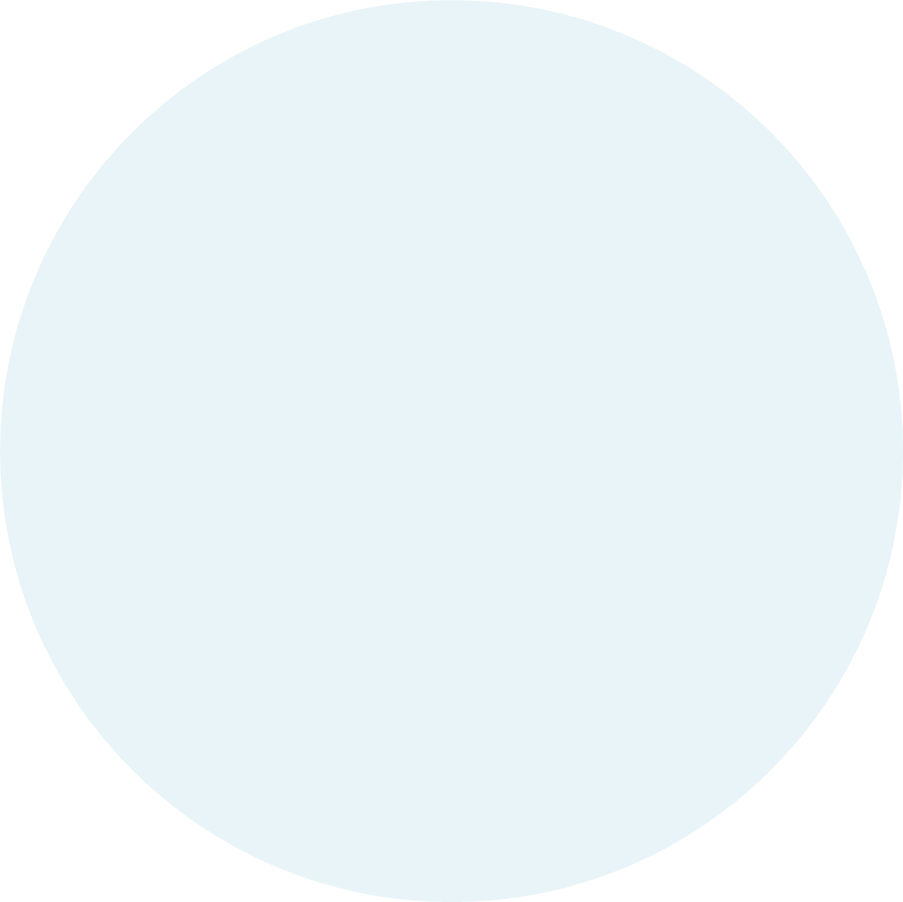 Не позднее 30-го числа месяца, следующего                        за расчетным (отчетным) периодом.
Главы крестьянских (фермерских) хозяйств представляют в налоговый орган по месту учета расчет по страховым взносам до 30 января календарного года, следующего за истекшим расчетным периодом.
ОТВЕТСТВЕННОСТЬ ЗА НАРУШЕНИЕ СРОКА СДАЧИ РСВ
штраф в размере 5 процентов не уплаченной в установленный законодательством о налогах и сборах срок суммы налога (страховых взносов), подлежащей уплате (доплате) на основании этой декларации (расчета по страховым взносам), за каждый полный или неполный месяц со дня, установленного для ее представления, но не более           30 процентов указанной суммы и не менее 1 000 рублей (ст. 119 НК РФ);
предупреждение или наложение административного штрафа на должностных лиц в размере от трехсот                      до пятисот рублей (ст. 15.5 КоАП);
если опоздали более чем на 20 дней, налоговый орган вправе заблокировать счета в банке и переводы электронных денежных средств.
Способ сдачи РСВ
На бумаге, 
если количество физлиц в отчете
не более 10 человек.
В электронном виде по ТКС
если более 10 человек.
Штраф за отчет на бумаге вместо электронного — 200 рублей.
2
ЧАСТЫЕ ОШИБКИ 
ПРИ ЗАПОЛНЕНИИ РАСЧЕТА 
ПО СТРАХОВЫМ ВЗНОСА
Не сходятся нарастающие итоги между отчетами. 
Сравниваются не только суммы и сотрудники внутри сдаваемого расчета, 
но и сопоставляются с отчетами за прошлые периоды.
1
2
Отличаются персональные данные сотрудника в РСВ за разные периоды.
Неправильно применен пониженный тариф по страховым  взносам. 
При формировании расчета в каждом квартале необходимо проверять статус в РСМП.
3
3
Расчет по форме 6-НДФЛ
Форма 6-НДФЛ и Порядок ее заполнения утверждены Приказом ФНС России
от 15.10.2020 N ЕД-7-11/753@ (ред. от 28.09.2021 г.)
Сроки
Кто должен сдавать
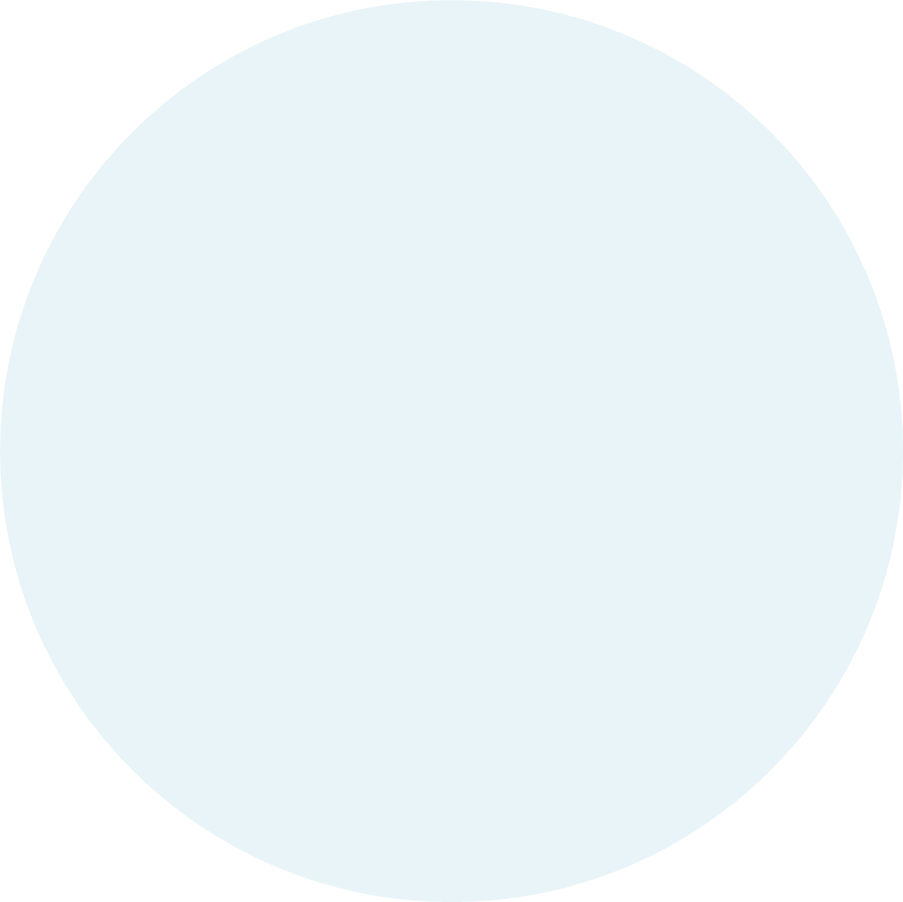 за I квартал, полугодие и 9 месяцев — в течение месяца, следующего за отчетным периодом;
за год — не позднее 1 марта следующего года.
Если последний день срока выпадает на выходной, то срок сдвигается на ближайший следующий за ним рабочий день.
Компании и ИП, которые в течение года начисляли 
или выплачивали доходы физлицам 
(работникам, исполнителям по ГПХ, учредителям). 
Даже если была единственная выплата в январе,
 отчеты придется сдавать до конца года.
ОТВЕТСТВЕННОСТЬ
Ст. 123 НК РФ Неправомерное неудержание и (или) неперечисление (неполное удержание и (или) перечисление) в установленный Налоговым  Кодексом срок сумм налога, подлежащего удержанию и перечислению налоговым агентом, влечет взыскание штрафа в размере 20 процентов от суммы, подлежащей удержанию и (или) перечислению.
П. 1.2 ст. 126 НК РФ Непредставление налоговым агентом в установленный срок расчета сумм налога на доходы физических лиц, исчисленных и удержанных налоговым агентом, в налоговый орган по месту учета влечет взыскание штрафа с налогового агента в размере 1 000 рублей за каждый полный или неполный месяц со дня, установленного для его представления.
П. 1 ст. 126.1 НК РФ Представление налоговым агентом налоговому органу документов, предусмотренных Налоговым Кодексом, содержащих недостоверные сведения, влечет взыскание штрафа в размере 500 рублей за каждый представленный документ, содержащий недостоверные сведения.
Способ сдачи
На бумаге, 
если количество физлиц в отчете 
(строка 120) - не более 10 человек.
В электронном виде по ТКС
если более 10 человек.
Штраф за отчет на бумаге вместо электронного — 200 рублей.
4
ЧАСТЫЕ ОШИБКИ 
ПРИ ЗАПОЛНЕНИИ РАСЧЕТА 
формы 6-НДФЛ
(строка 110 - строка 130) / 100 * строка 100  не соответствует строке 140 
(с учетом соотношения 1.2 –количества физических лиц получивших доход).
1
строка 160 - строка 190 раздела 2 >  020 раздела 1 (уплачено НДФЛ с начала налогового периода (налоговый период по НДФЛ - календарный год)), возможно, не перечислена сумма налога в бюджет, либо перечисленная сумма не отражена в разделе 1.
2
строка 112 + строка 113 не соответствует  строке 050 Приложения 1 к разделу 1 РСВ (соотношение применяется к отчетному периоду по налоговому агенту в целом,                         с учетом обособленных подразделений).
3
По строке 170 указывают общую сумму исчисленного, но не удержанного НДФЛ. В этой строке отражаются только те суммы НДФЛ, которые вы уже не сможете удержать у физ. лиц. По этой строке не указываются суммы НДФЛ, исчисленные на отчетную дату и отраженные по строке 140, которые будут удержаны из доходов физлиц в будущем.
4
5